Journée Mondiale de la Sécurité
29 avril 2022
Les Règles d’or : 
mon engagement, 
notre sécurité
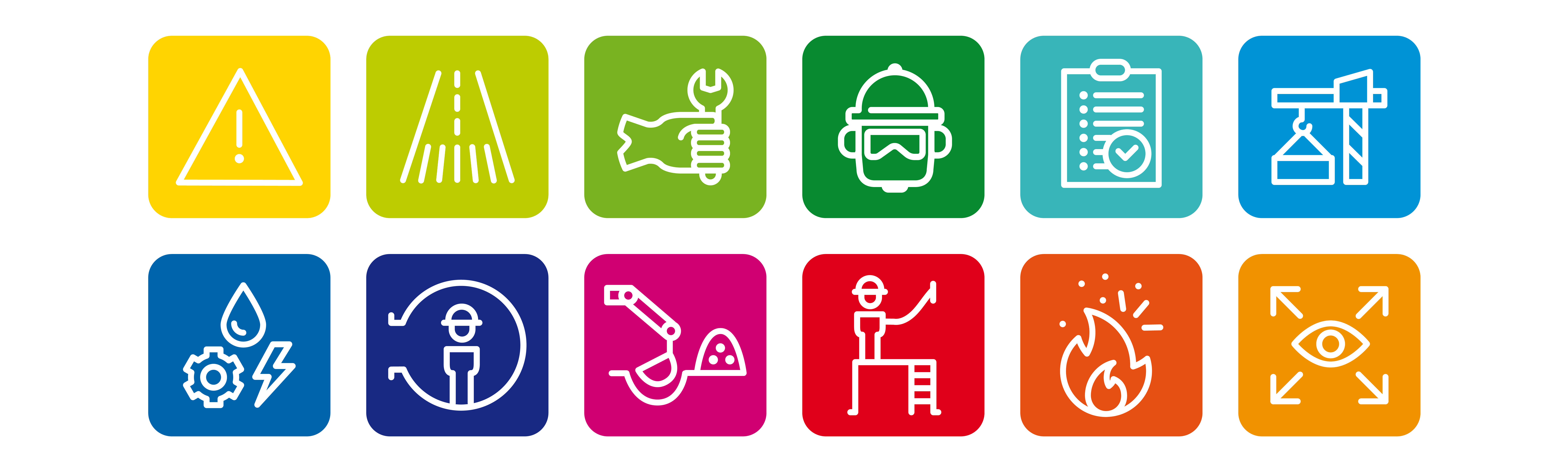 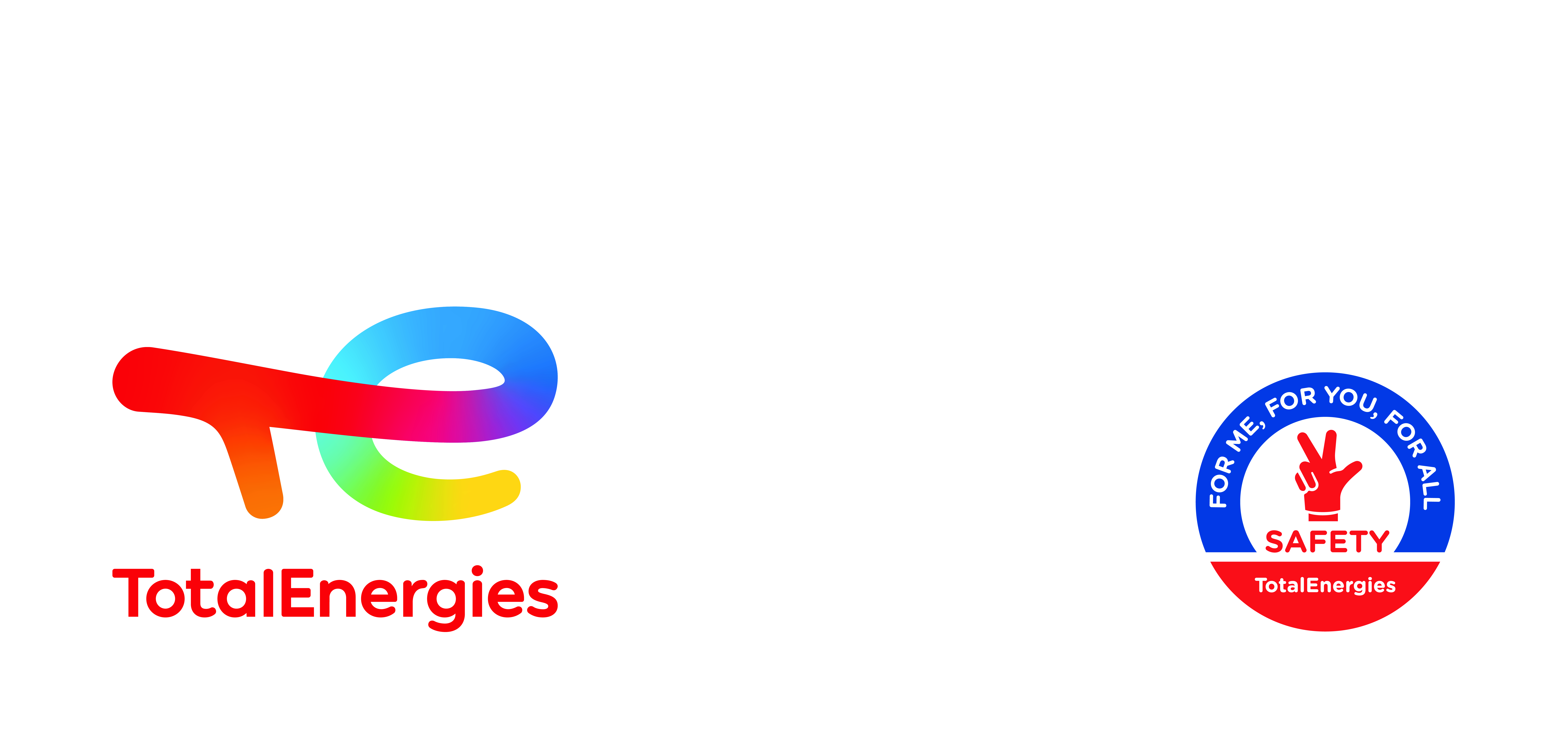 Découvrons nos nouvelles Règles d’or et engageons-nous pour atteindre notreobjectif commun « Zéro accident mortel ».